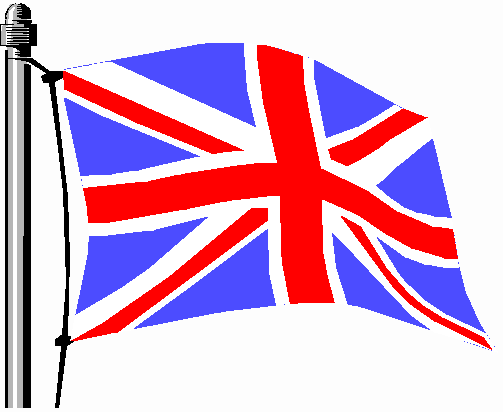 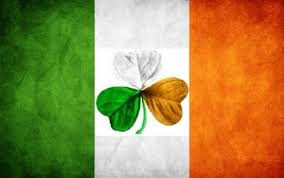 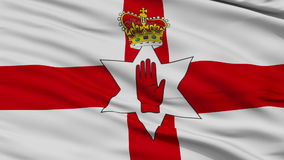 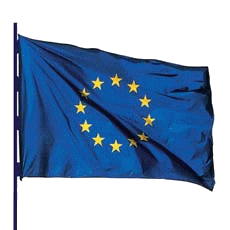 Welcome to the European section of Thibaut de Champagne! 

M.LARDE 
Mrs HEASMAN
M LEMORE
School year 2020-2021
What is a European Section?
European Sections have been created in 1992. Their goal is to promote European and International opening of our schools.

HOW ?

1 hour of English class (reinforcement) with utilization of  multimedia material to make easier the oral practising; development of cultural knowledge of the Anglophone world.  (more details: M. Lemore)
 
1 hour of « DNL » which is a Non linguistic class. « SVT » for you. Development of your scientific culture, the scientific method.
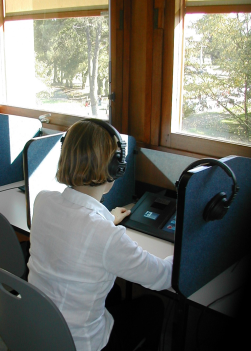 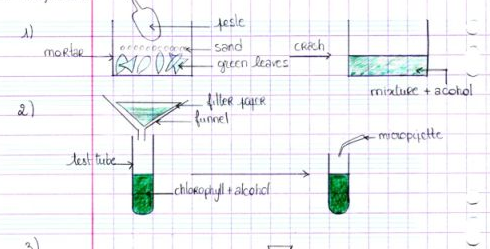 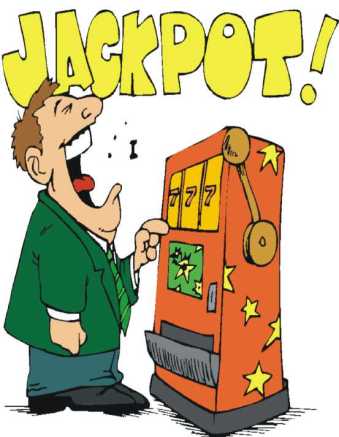 Objectives
Hit the jackpot: obtain your « baccalauréat » with the European distinction (12 at your English exam, 10 at a special exam)
Improve your English in an International world.
Improve your way of thinking by developing your critical mind, comprehension of Science.
Cambridge Test
Make some travels…
Evaluations:
In English class: see Mr Lemore.

In DNL: pratical activities, work on scientific articles, oral presentation
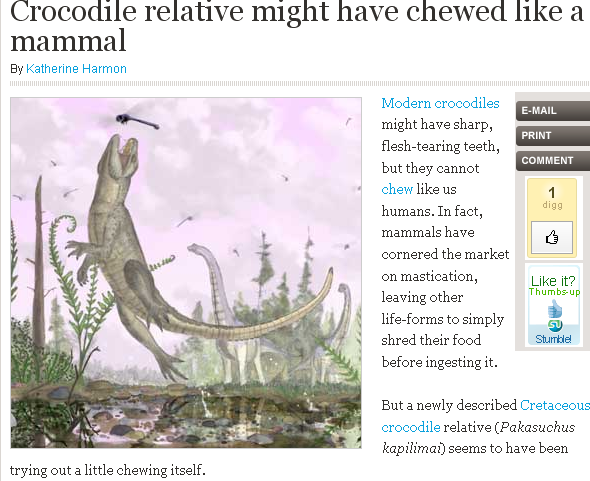 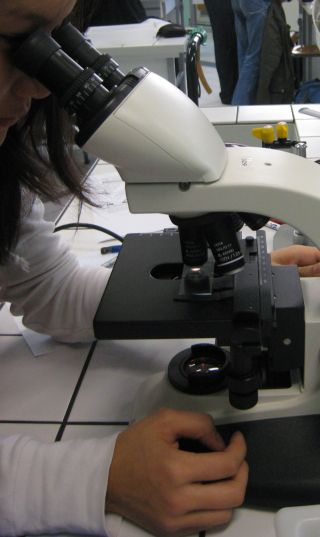 SVT : Mr Lardé : svtlarde@yahoo.fr
organisation
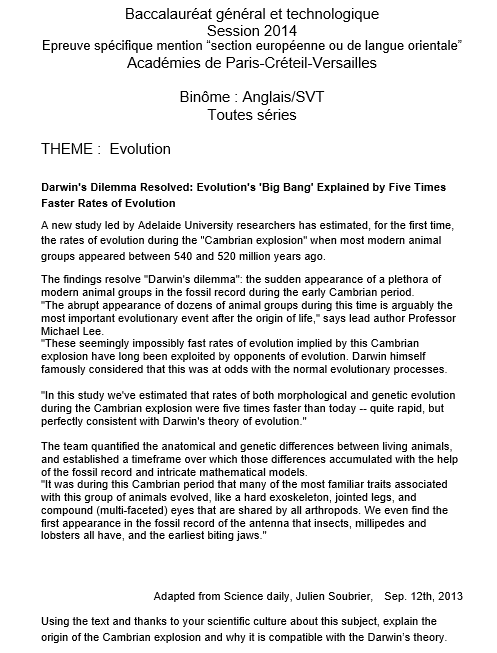 20 minutes de préparation
20 minutes de passage

Article inconnu (sur un thème travaillé)
oral
Présentation de l’article
explication ou réponse à une question

Description d’un travail réalisé en section

Questions du jury sur article ou travail, voyage
Educational equipment
Usb key
Headphones
Word reference.com
Only one advice for this class:
Don’t be shy!!!!!!!!!!!!
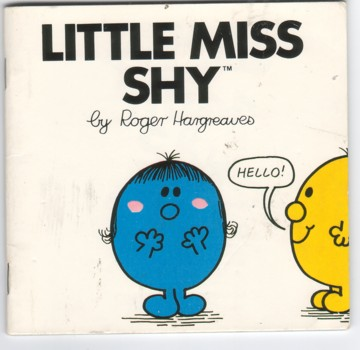 Birthday Scottish  TRIP 2021 !!!One time trip for the 10th year of the section
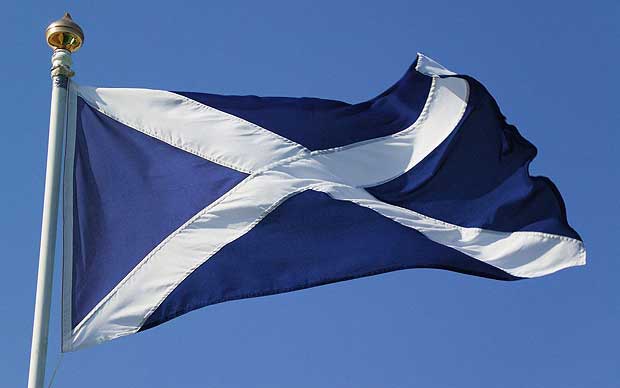 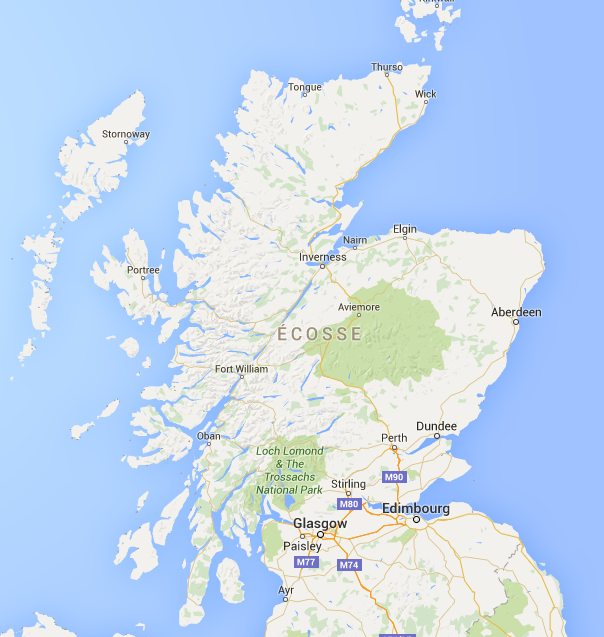 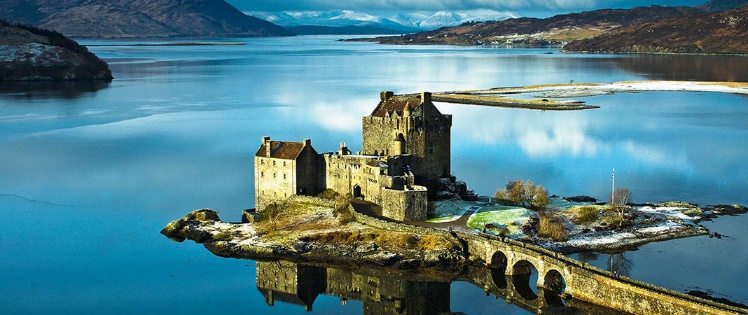 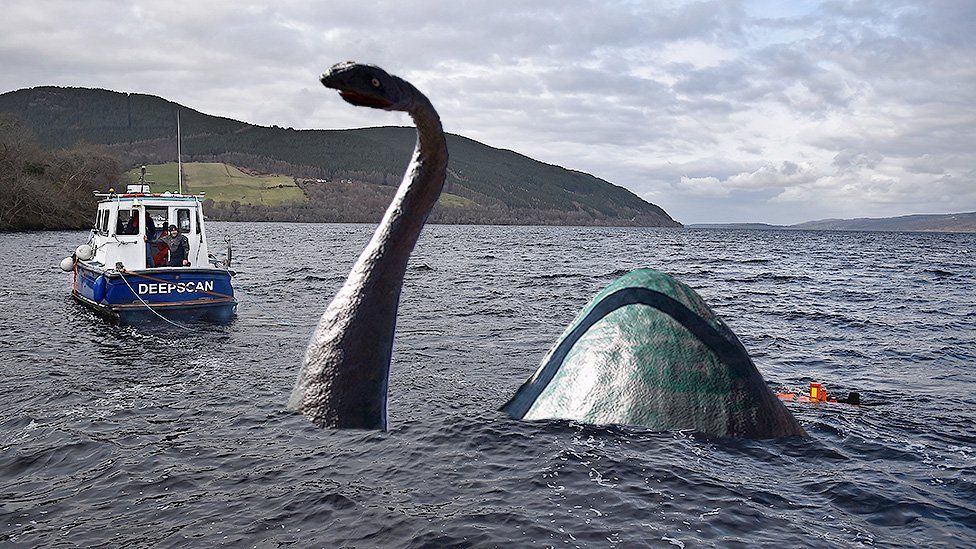 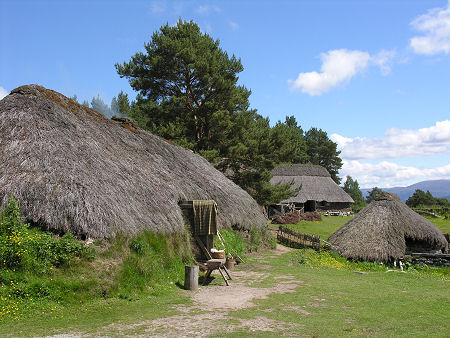 Plan the probable trip to 
Scotland!
Culturally
Scientifically
sport
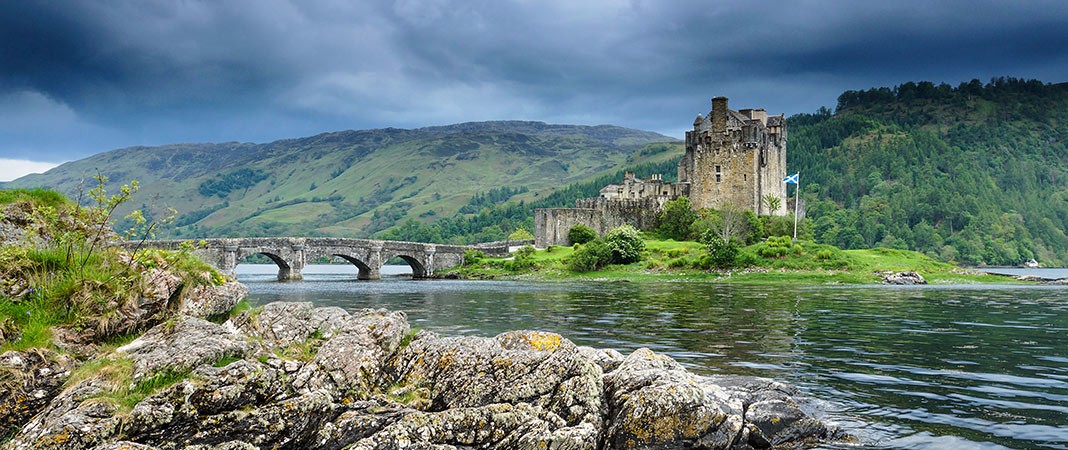 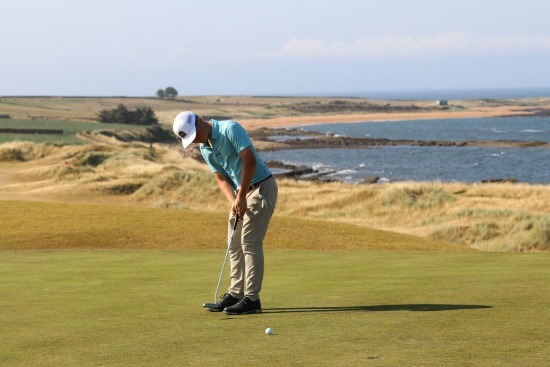 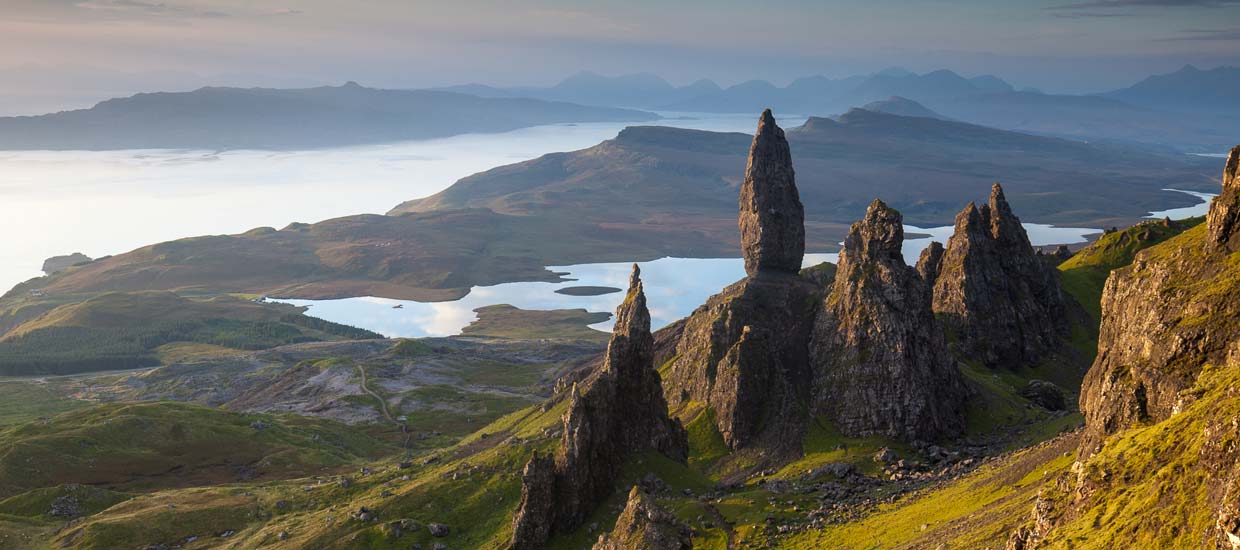 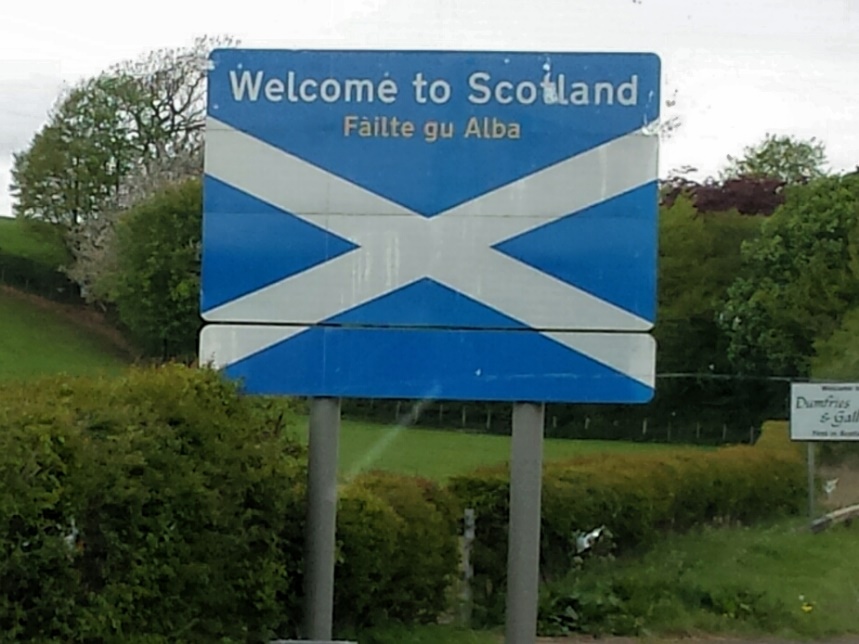 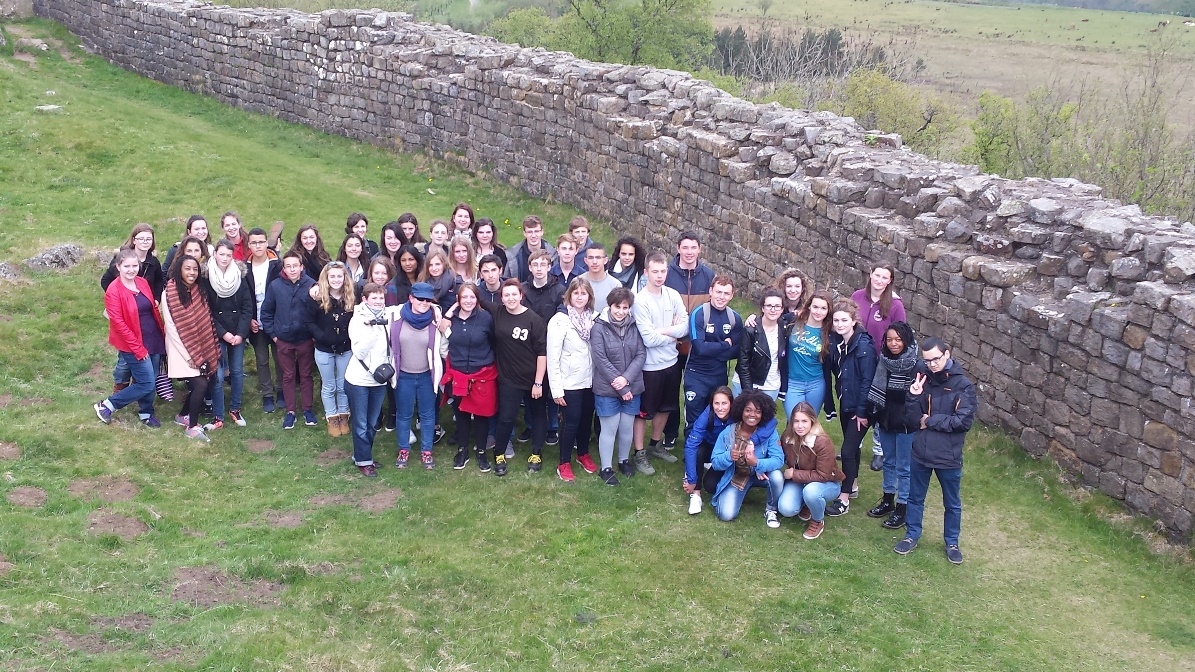 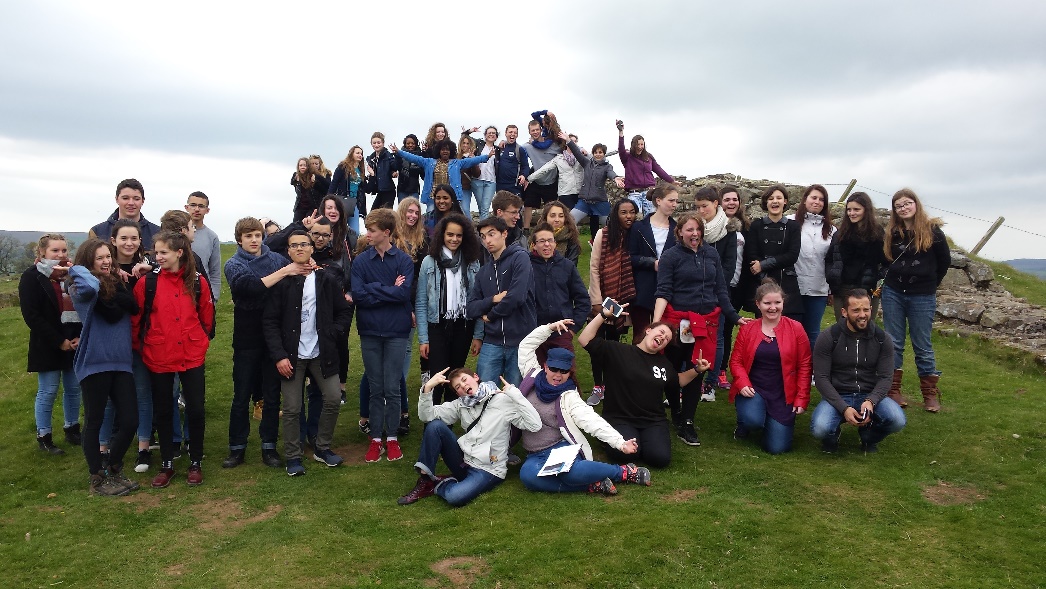 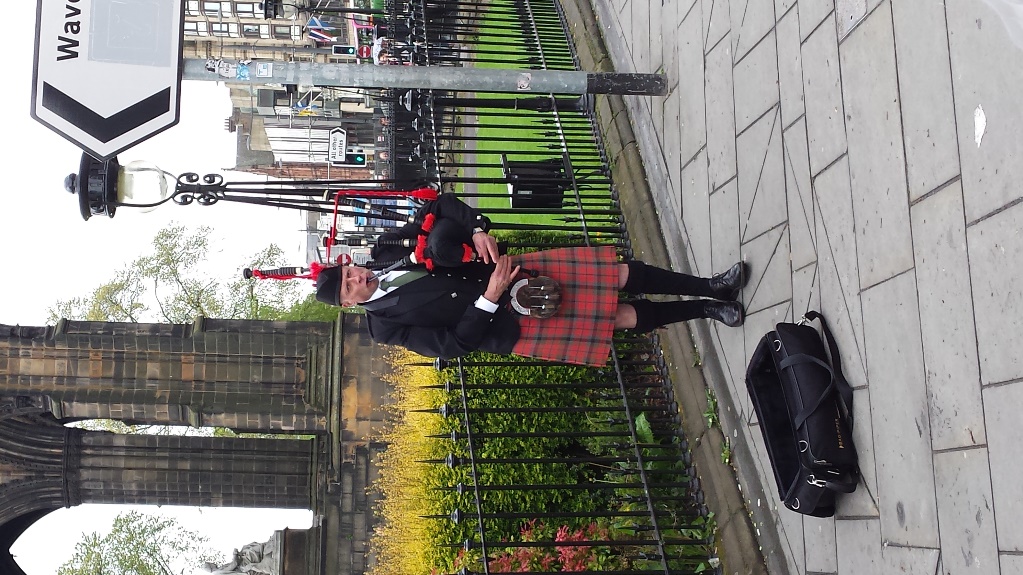 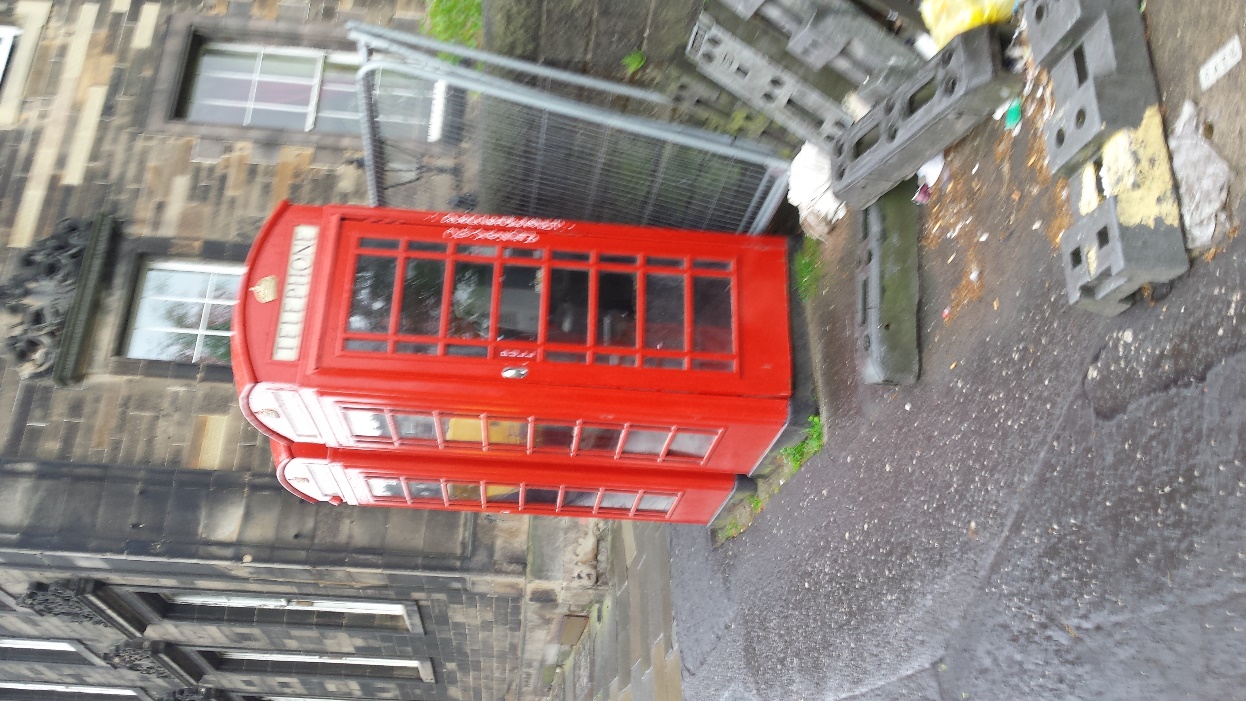 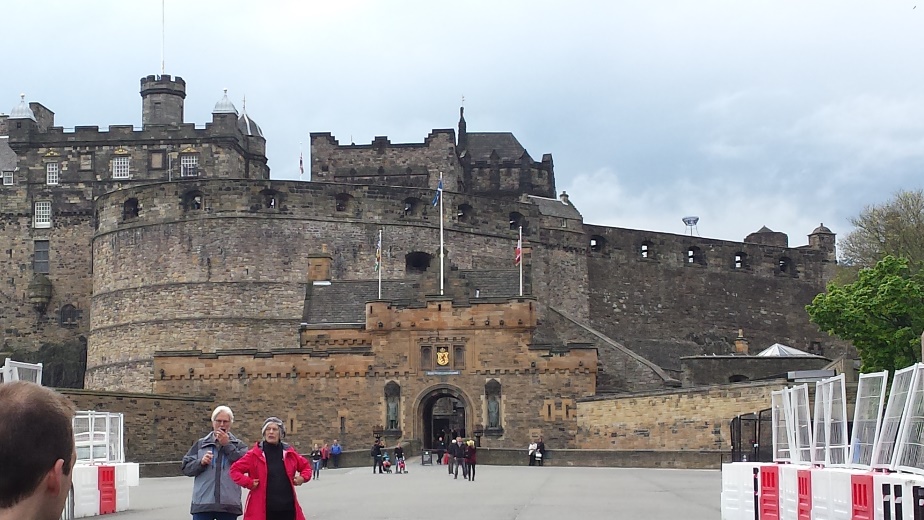 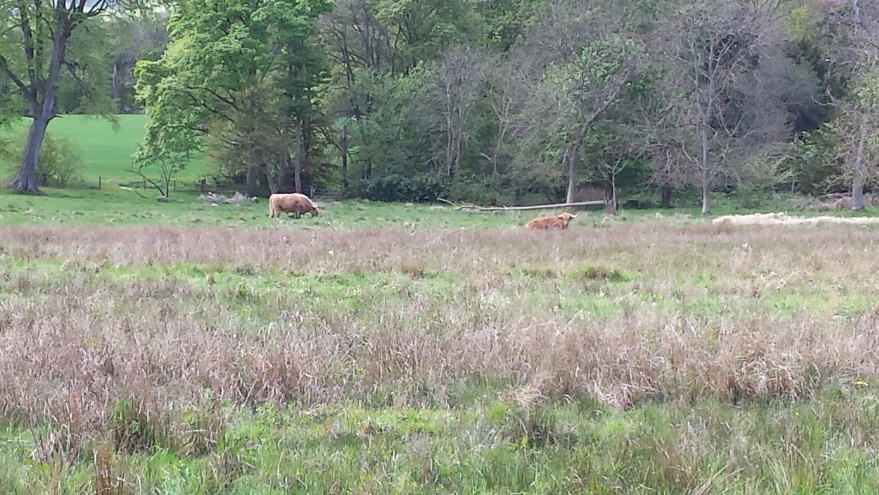 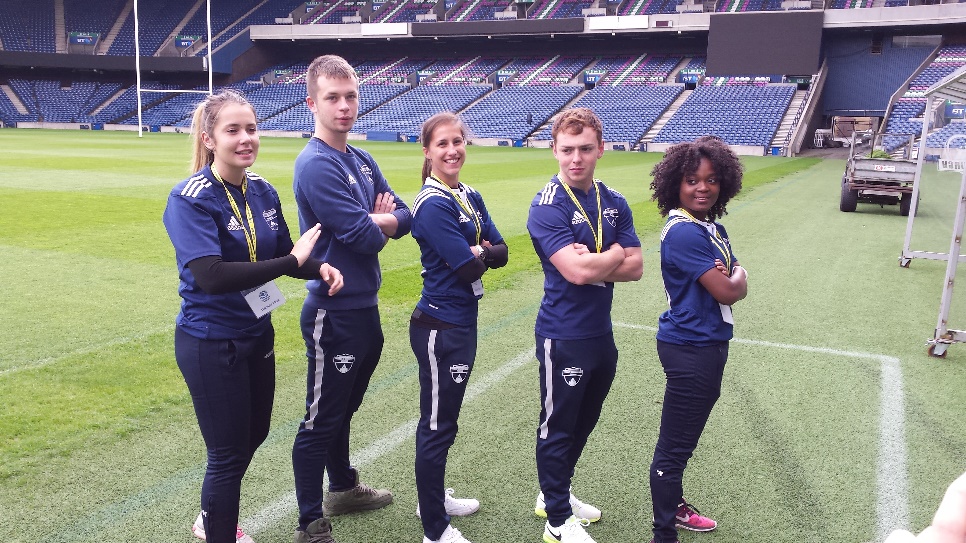 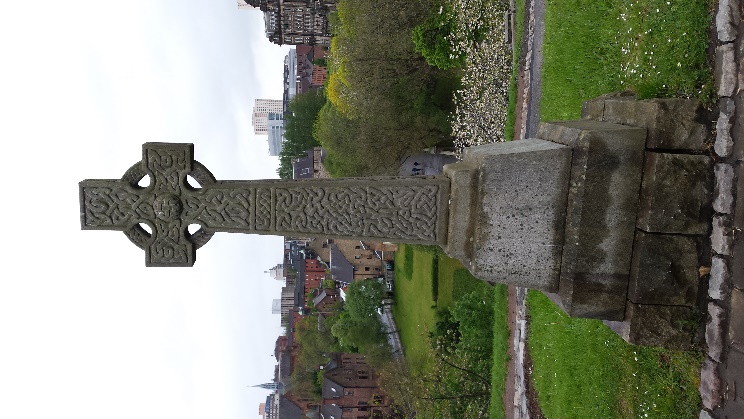 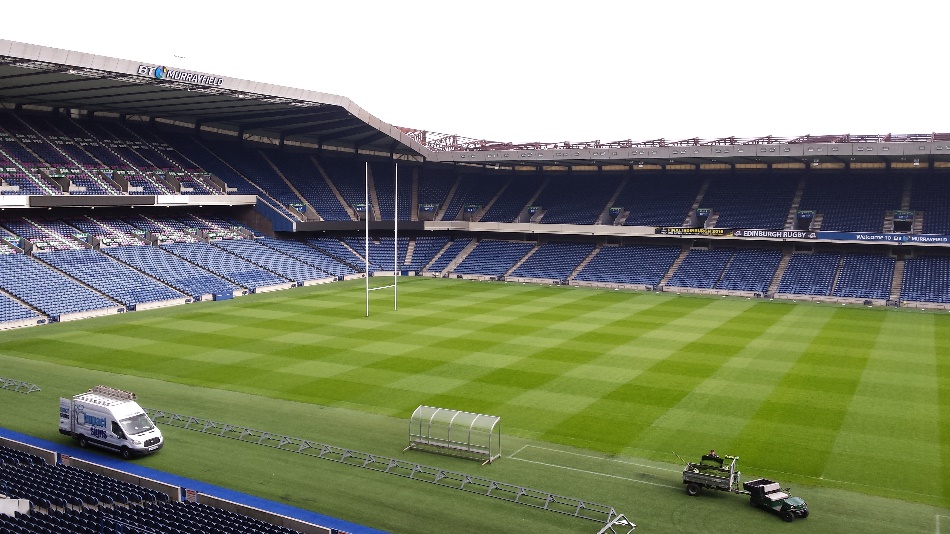 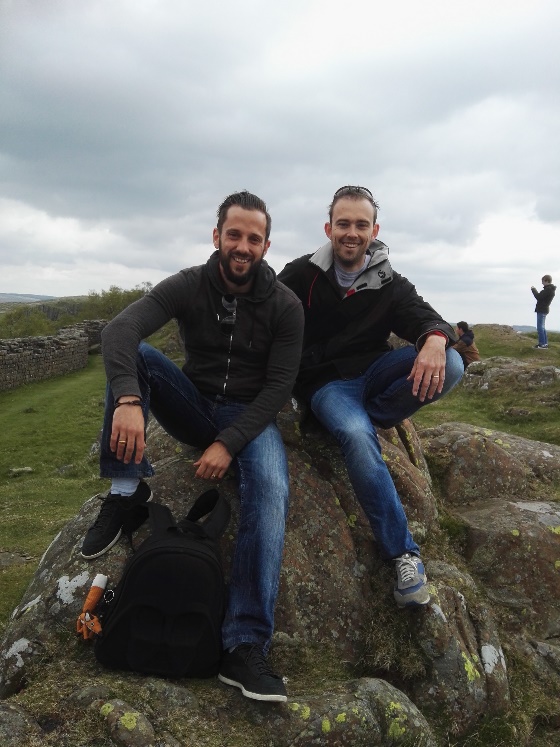 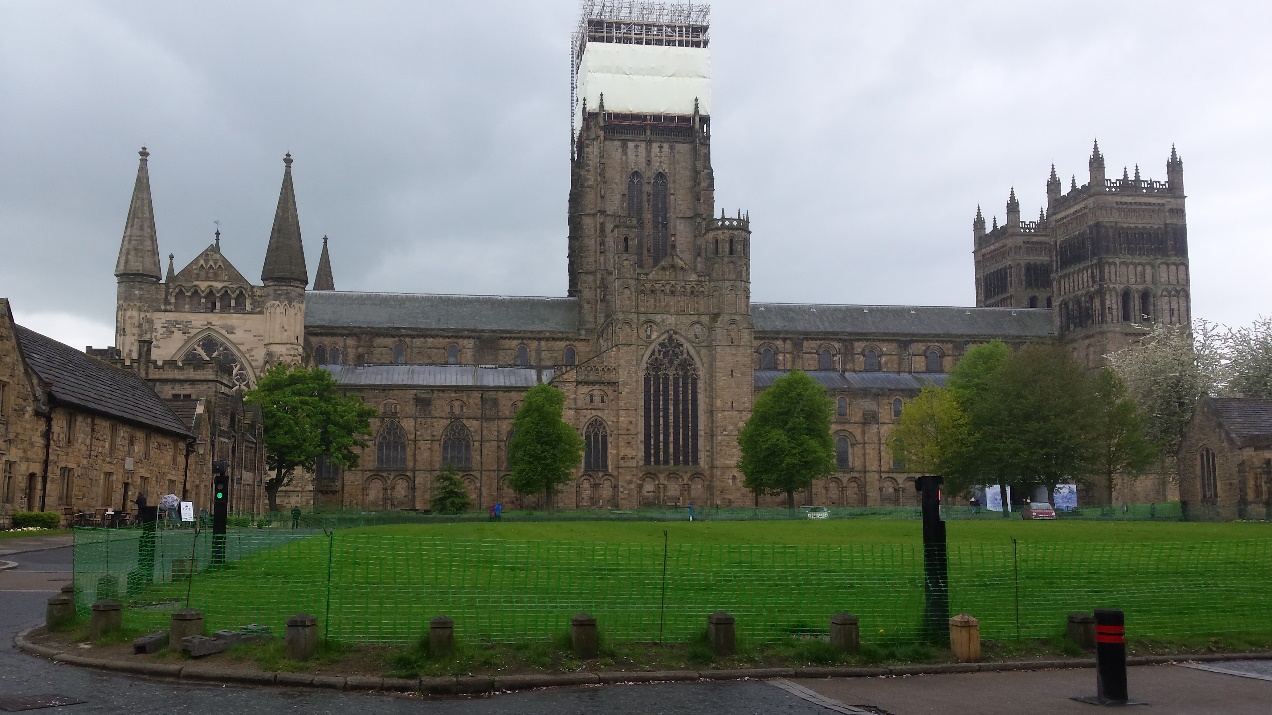 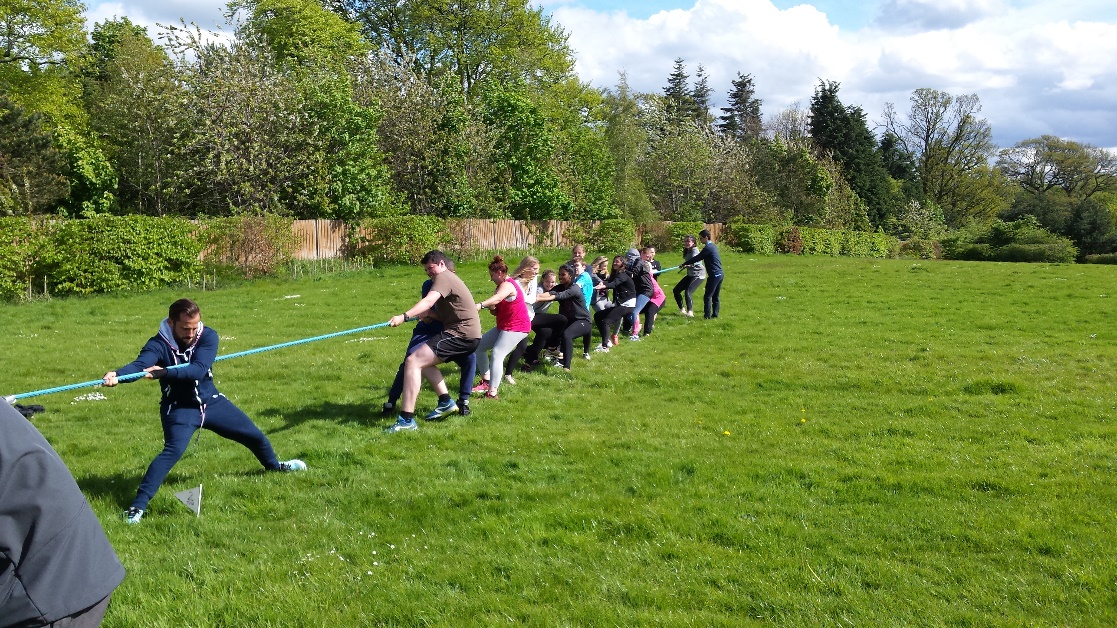 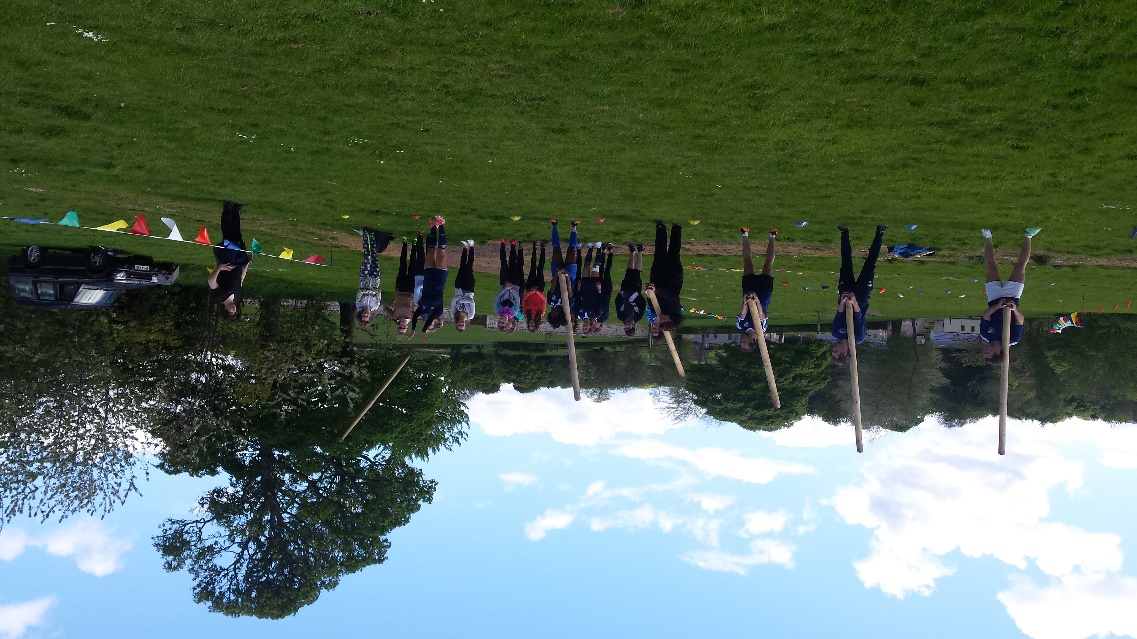